Welkom Havo/vwo 3.
Agenda:
Nabespreken 3.3D omslagstelsel, kapitaaldekking en vergrijzing.
2 oefenopgaven maken.
1a) De actieve (werkende) betalen voor de inactieve (niet werkende) via belastingen.
1b) de sterkste schouders dragen de zwaarste lasten, ook mensen die nooit kunnen werken wordt voor gezorgd.
1c) iedereen betaald voor zichzelf voor later.
1d) het maakt niet uit hoe de verhouding tussen de werkende en niet werkende is als iedereen voor zichzelf betaald
2) er komen steeds meer AOW gerechtigden, steeds meer mensen gaan met pensioen.
De premies moeten omhoog (we moeten met minder mensen meer gaan verdienen) of de uitkeringen moeten omlaag (we verdienen niet genoeg om iedereen een hoge uitkering te geven)
Bijvoorbeeld: AOW gerechtigde leeftijd verhogen, zo blijven mensen langer actief.
3a: Sommige kosten nemen niet of nauwelijks toe als je met ze 2en bent, denk aan huur/gas/water/licht, daarom hebben ze voor mensen die samen zijn de uitkering wat verlaagd want die hebben per persoon minder nodig.
3b: je betaald 17,9% tot 32728 euro, daarna ga je niet extra betalen.
Dus de premie = 17,9% van 32728 = 5858,312 
3c: de helft is gehuwd dan andere helft is ongehuwd.
In 2011: 1.503.000 *685,98 + 1.503.000*984,75 = 2.511.107.190 per maand
In 2040: 2.312.500 * 685,98 + 2.312.500 * 984,75 = 3.863.563.125 per maand
Verschil = 1.352.455.935 * 12 = 16.229.471.220 
3D: in totaal betalen we met ze allen extra 16.229.471.220 verdeeld over 7 miljoen mensen is 2318,496 
3E: totaal geld beschikbaar in 2011 = 2.511.107.190 * 12 = 30.133.286.280.
Dit geld is ook beschikbar in 2040 alleen verdeeld over meer mensen namelijk over 4.625.000
Dat is per persoon 30.133.286.280 / 4.625.000 = 6515,305 per jaar.
2 oefenopgaves
Je mag overleggen en je boek gebruiken. Oefenopgaves zijn op toetsniveau.
Begin met oefenopgave 1, na 15 minuten bespreken we deze en gaan we naar oefenopgave 2.
13
9
10
8
5
6
7
4
3
1
2
12
15
14
11
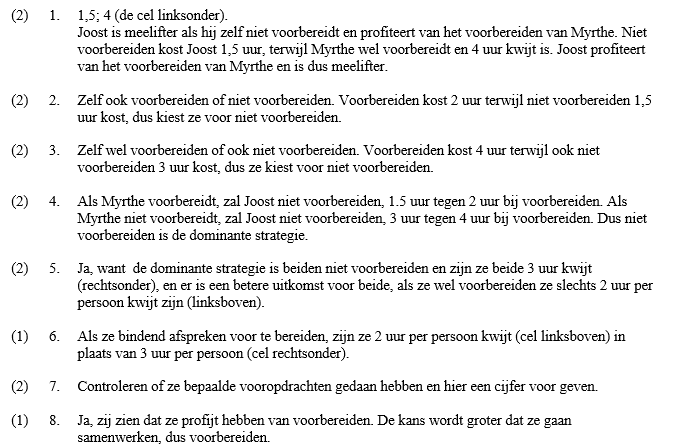 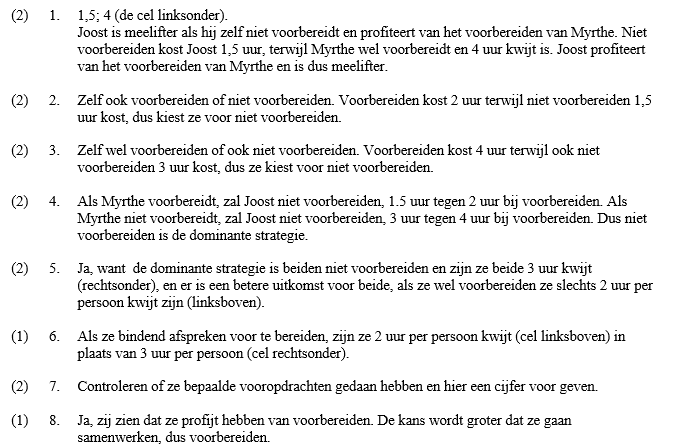 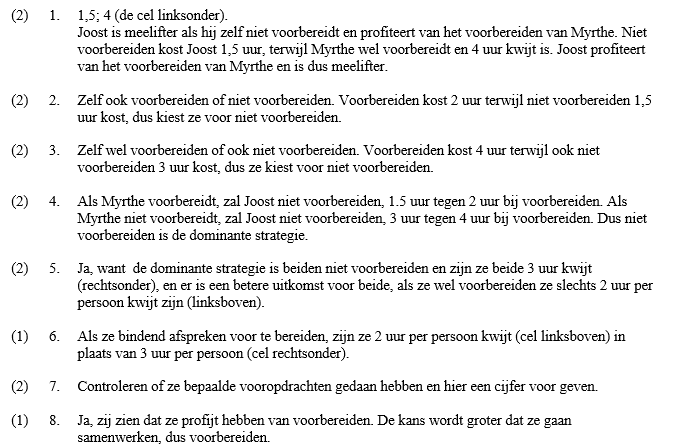 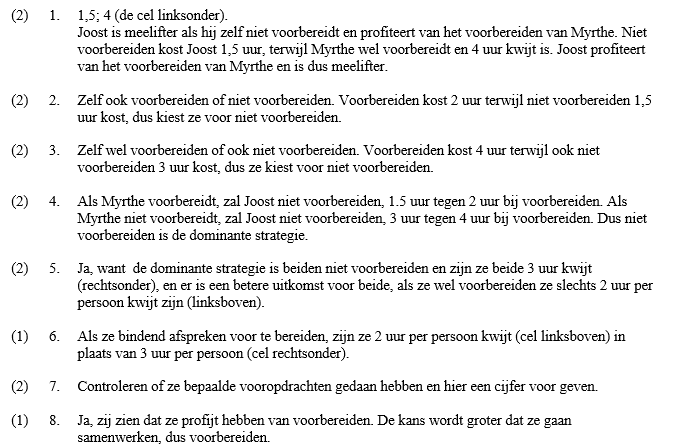 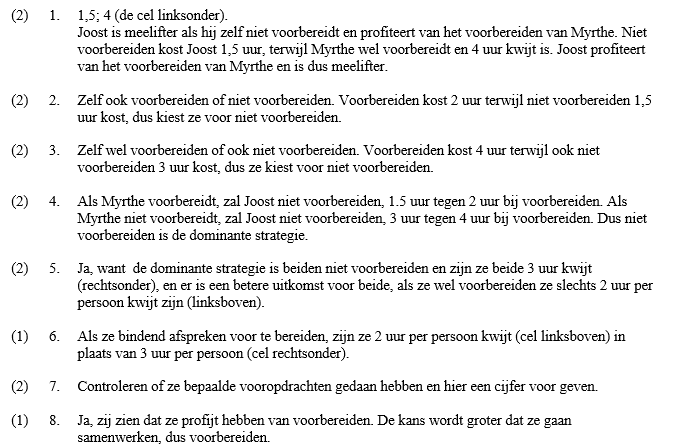 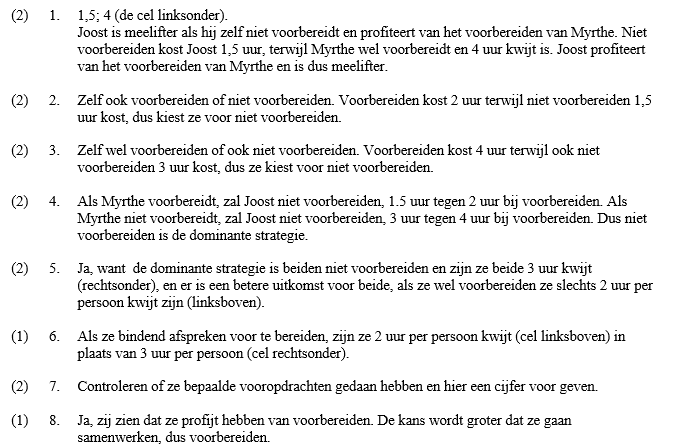 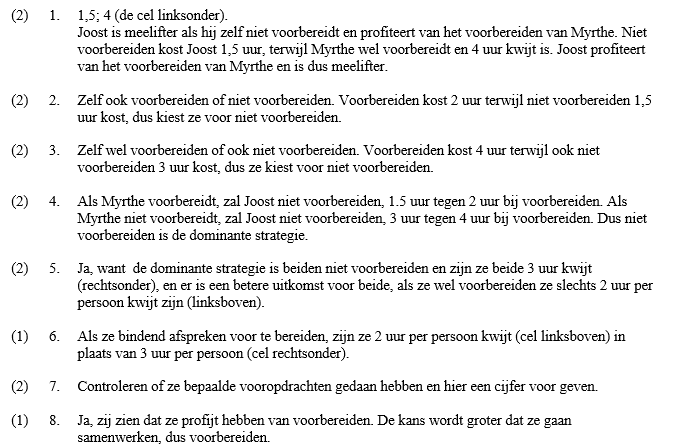 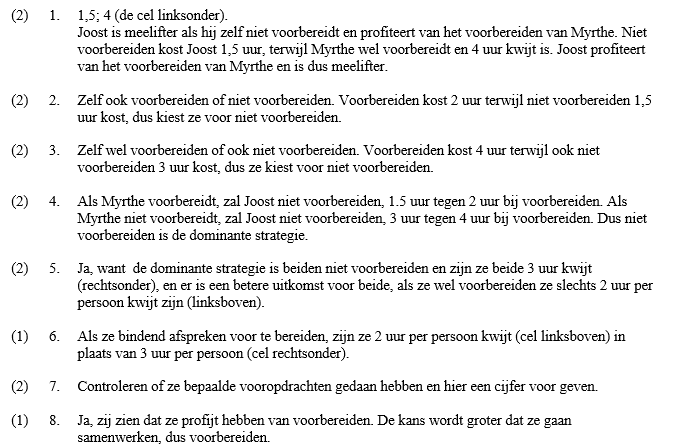 2 oefenopgaves
Je mag overleggen en je boek gebruiken. Oefenopgaves zijn op toetsniveau.
Start met oefenopgave 2.
13
9
10
8
5
6
7
4
3
1
2
12
15
14
11
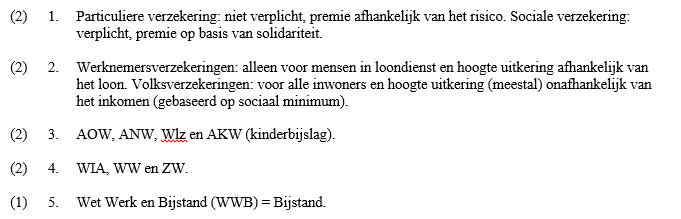 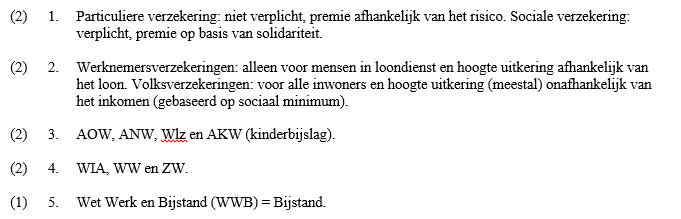 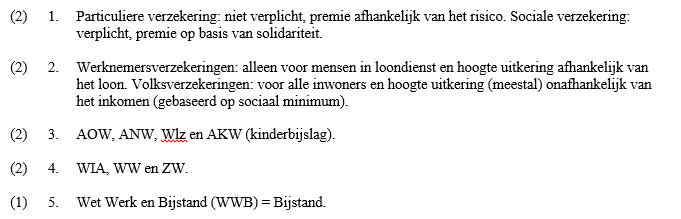 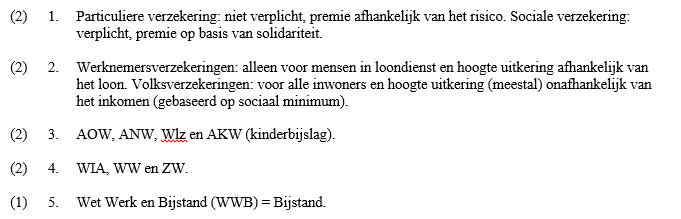 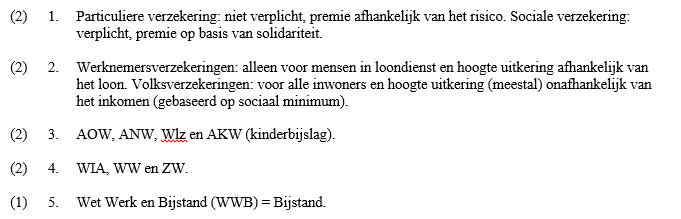 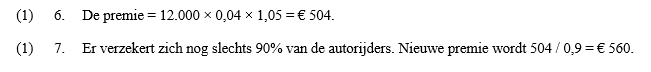 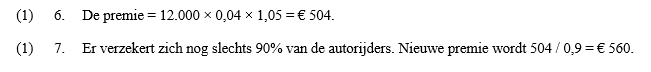